Marketingová komunikace MSP
Externí komunikace
Marketingová komunikace
1. Zákazníci
B2CB2C
2. Zaměstnanci
3. Média
Firemní PR pracovníci či pracovníci PR agentur jsou prostředníci mezi vedením firmy a novináři
Jádrem sdělení musí být novinka
Pozor na harmonii obsahu a formy; rozlišuje se práce tisku, on-line médií, rozhlasu a televize.  Je nutné přizpůsobit formu individuálním potřebám médií
Přehled nástrojů v komunikaci s médii
Přehled nástrojů v komunikaci s médii
Občanské iniciativy, zájmová sdružení a nátlakové skupiny
Co tyto skupiny sledují?
Finanční kruhy
Investor se rozhoduje o tom, který podnik je vhodný pro vložený jeho kapitálu. K tomu mu pomáhají finanční analytici hodnotící nejen firmu, ale i obor, ve kterém podniká
Na finančních trzích se díky geografickému rozložení obchoduje 24 h denně
Firma o sobě musí dát vědět, aby nezůstala pozadu

IPO
Finanční kruhy
Firma si musí vytvořit vhodné komunikační kanály s těmito skupinami:
Institucionální investoři
Finanční poradci
Zástupci hl. akcionářů
Finanční analytici, brokeři a právníci
Privátní investoři
Finanční a oborová média
Státní regulační orgány 
aj
Finanční kruhy
„Hlavním úkolem finanční komunikace je vytvořit pro firmu takové prostředí, které managementu umožní realizovat strategické rozvojové cíle.“ (Horáková, Stejskalová, Škapová, 2008)
Názoroví vůdci
Najdeme je v každé oblasti lidské činnosti
Formální vůdci:
Vědci, umělci, lékaři, státnici, sportovci, profesoři, spisovatelé apod.
Neformální vůdci
Přátelé, rodina a známí…všichni ti, kteří nám imponují svým šarmem a kvalitami

Díky internetu se názorovými vůdci stávají sami spotřebitelé.
Komunikace s názorovými vůdci je významnou součástí programu vytváření dobrého jména a postavení firmy na trhu.
Tipy?
Samostatný úkol
Vyhledejte ve svém okolí názorové vůdce a rozdělte je do skupin dle formálnosti. Každá tato skupina by měla obsahovat alespoň tři takové vůdce. U každého uveďte, v čem formují svoje následovatele a proč je „sledujete“.
Marketing v MSP
Specifika marketingu v MSP :
Velikost rozpočtu
Počet pracovníků
Nedostatek kompetencí podnikatele
To vše ovlivňuje rozsah marketingových činností
Výhody MSP
Pružnější reakce
Silná orientace na zákazníka a osobní přístup
Nadšení podnikatel
Plochá struktura řízení spolu s loajalitou zaměstnanců
Nové trendy v marketingu
Tvořím brand
Kdo jsem – čím jsem jiný/jiná než ostatní?
Co je pro mně charakteristické? 
Co nabízím, co dělám?
Co je jedinečná vlastnost mého produktu? 
Proč by si lidé můj produkt měli pořídit – na jakou potřebu tím reagují? 
Jak se lidé budou cítit, když si můj produkt pořídí?
Takže:
MSP potřebují svoji message
Být jasná, úderná
Mluvit jazykem, který používají zákazníci – vysvětlovat potřebnost produktu z jejich úhlu pohledu
Být srozumitelná
Být neformální, zábavná, uvolněná
Být originální
Nepotřebovat žádné další vysvětlení
Vyvolávat úsměv
Příklady message
Krása přírody schovaná do šperku.

Šetříme Váš čas, můžete ho strávit i jinak než vyplňováním tabulek.
Segmentace segmentace segmentace
Cílovka 1
Persona
Ženy
25-35
SŠ vzdělání
s dětmi
………
Sofie Zelená ze Zlína
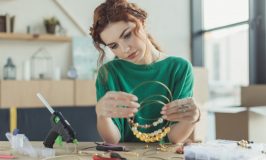 Marketingové plánování MSP
Marketingový strategický plán
Marketingový taktický plán
Marketingová operativní plán

Co je plán?
 Hlavní činnost manažera, při které stanovuje cíle organizace v čase a vymezuje postupy, jak těchto cílů dosáhnout.
Východisko pro realizaci marketingových činností
Marketingové plánování MSP
Proč ne?
Málo finančních a personálních zdrojů
Nedostatek znalostí a zkušeností s marketingem a plánováním
Neochota předávat některé informace
Krátkodobé zaměření
Pocit, že to opravdu nepotřebuji
Marketingové plánování MSP
Proč naopak ano?
Identifikace konkurenční výhody (příklady?)
Kontrola plnění vizí a misí
Odhaluje problémy; silné a slabé stránky
Přispívá k informovanosti zaměstnanců
Přispívá ke sledování výkonnosti firmy
Snižuje náklady, šetří čas
Umožňuje zvýšit tržby i zisk
Děkuji za pozornost 